Trends of Apprenticeships in Construction Trades
CPWR Data Center
Chart Notes
The following describes which states were excluded in each chart based on available data. 
Charts 1, 3, 4, and 7 include data from all states except: DC, DE, KS, ME, MN, MT, NY, VA, and VT.
Chart 3 is also missing data from WA.
Data in Charts 2, 5, 6, 8, 9, and 10 varied by demographic category.
Gender/Ethnicity include data from all states except: DC, DE, KS, ME, MN, MT, NY, VA, and VT.
Chart 10 also missing OR and WA.
Age includes data from all states except: DC, DE, KS, ME, MN, MT, NY, VA, VT, and WA.
Race includes data from all states except: CT, DC, DE, KS, MA, ME, MN, MT, NC, NY, VA, and VT.
Chart 10 also missing OR and WA.
Chart 11 includes data from all states except: DC, DE, KS, ME, MN, MT, NY, OR, VA, VT, and WA.
Chart 12 includes data from all states except: CT, DC, DE, KS, MA, ME, MN, MT, NY, OR, VA, VT, and WA.
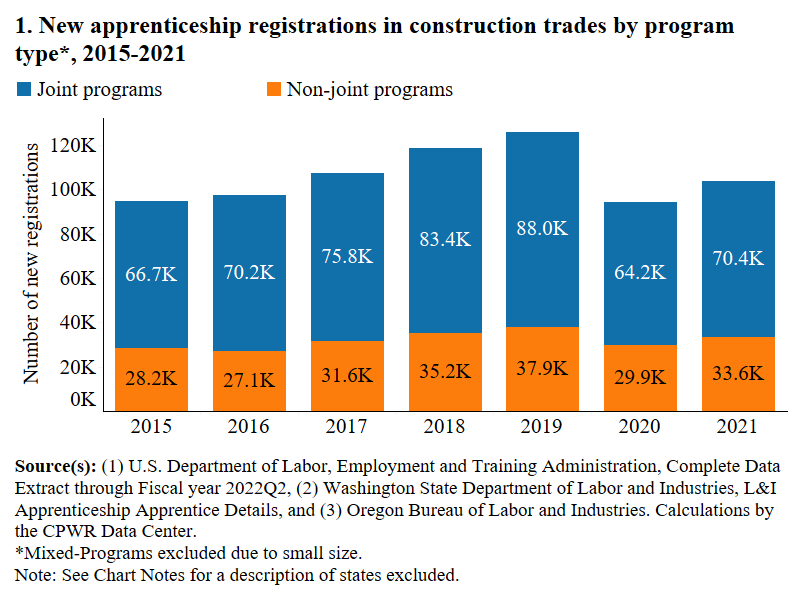 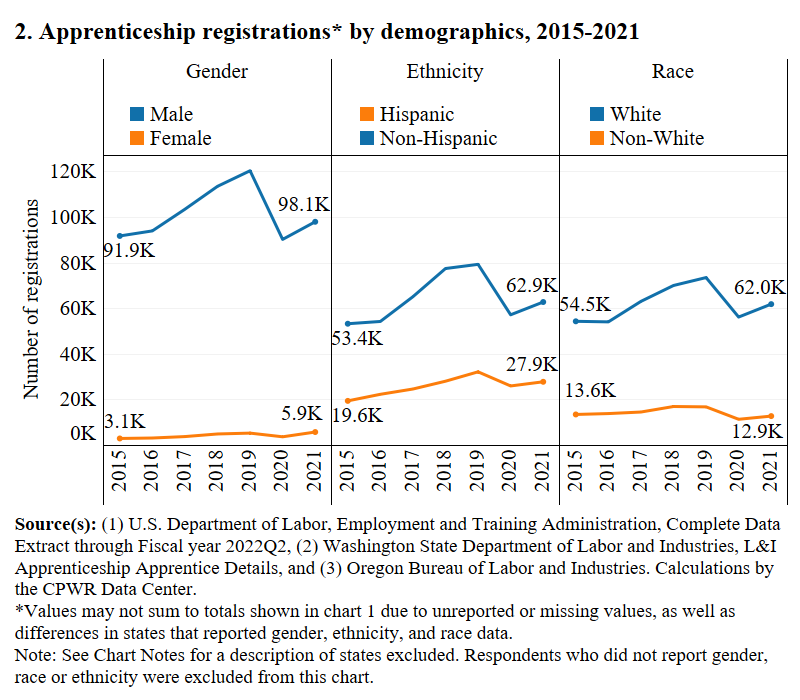 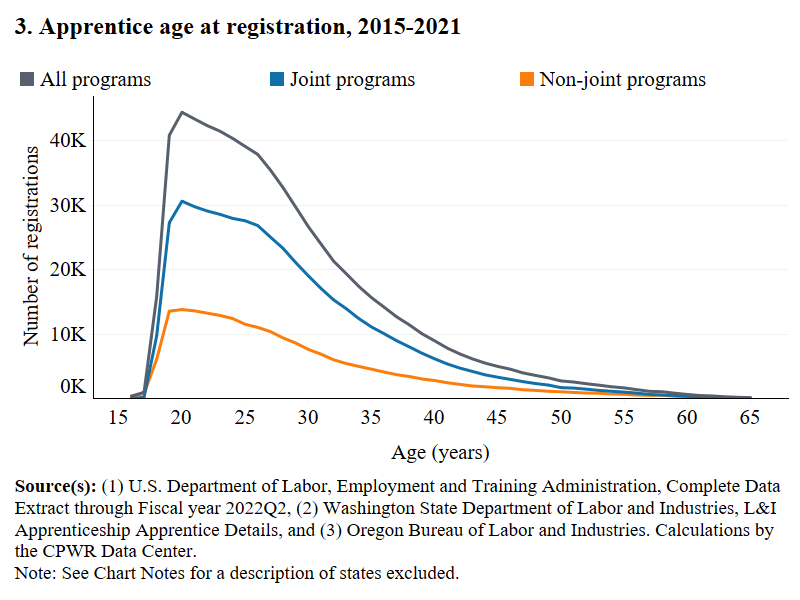 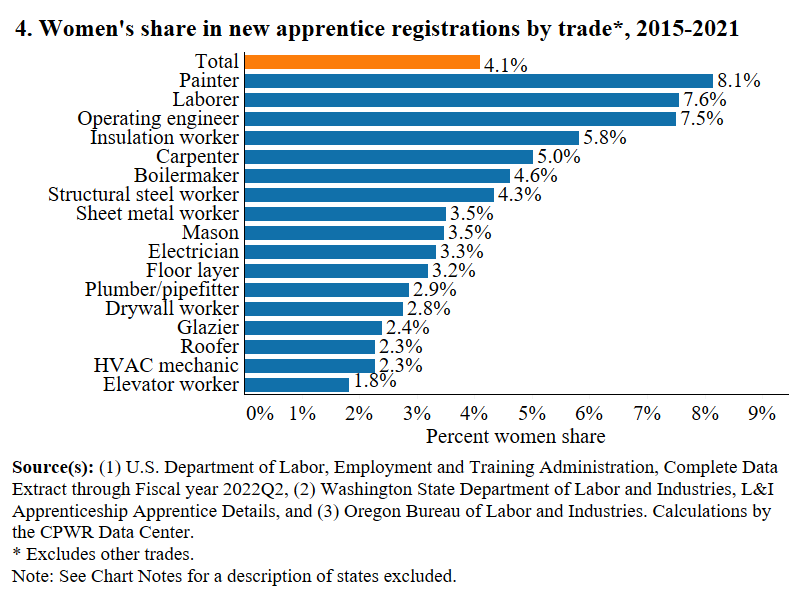 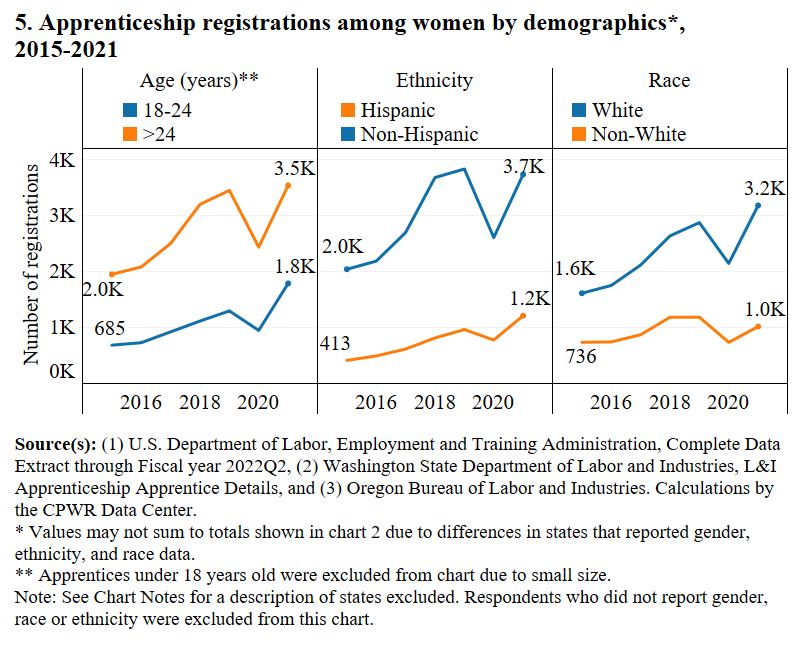 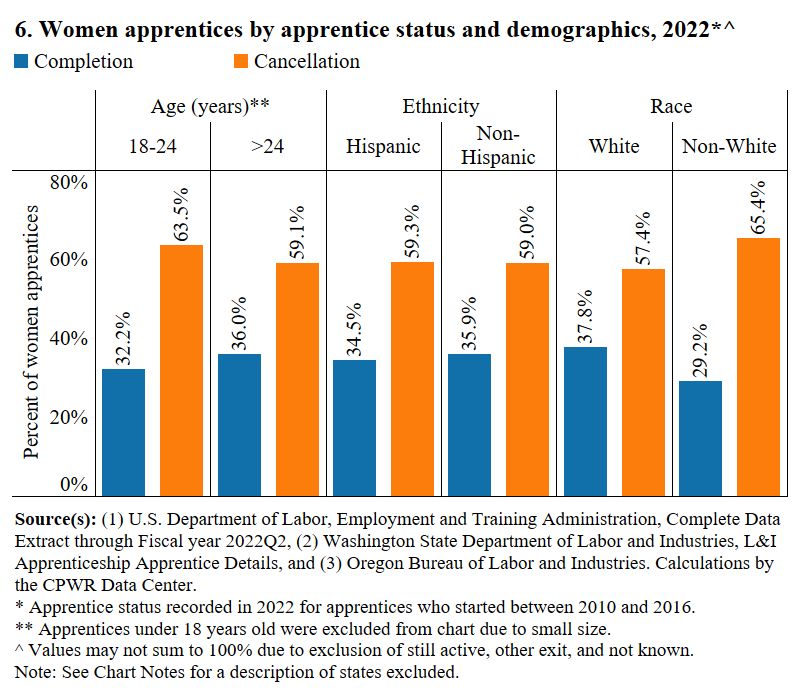 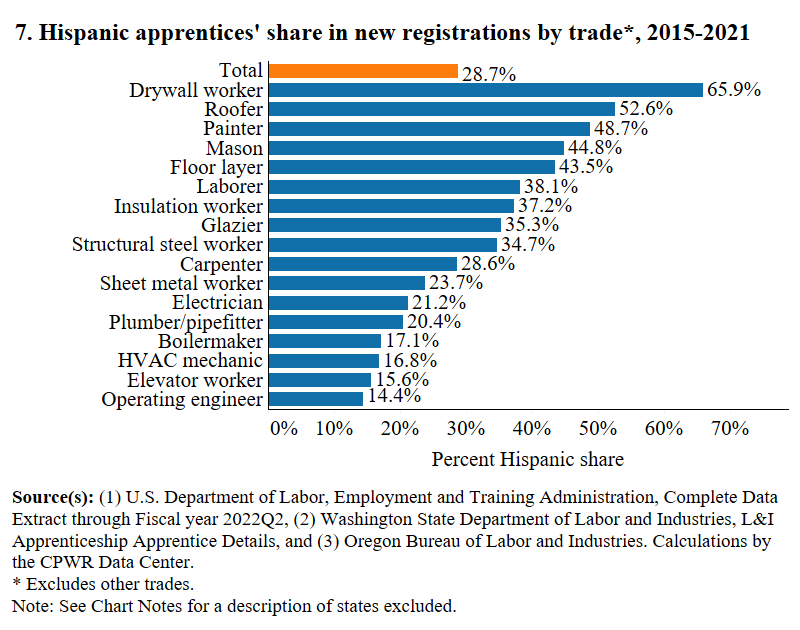 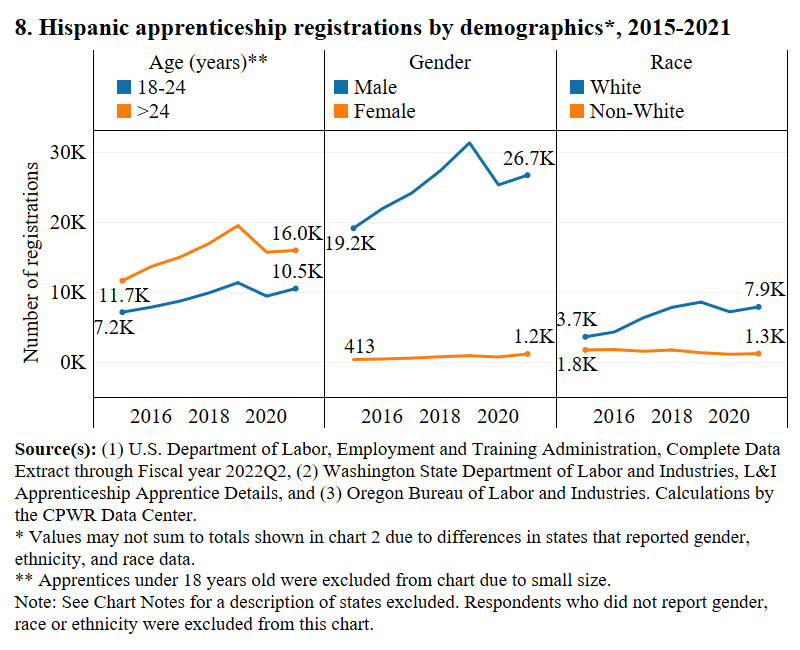 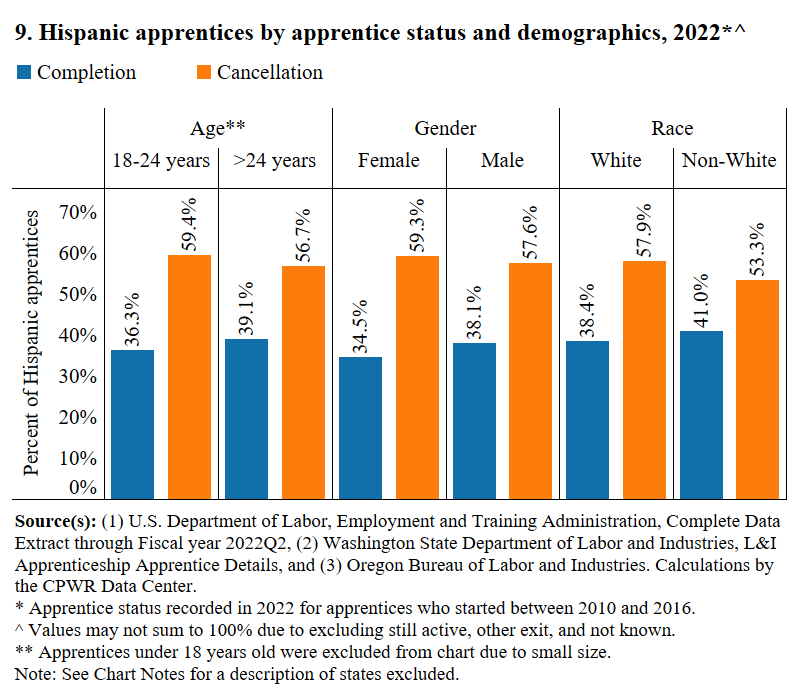 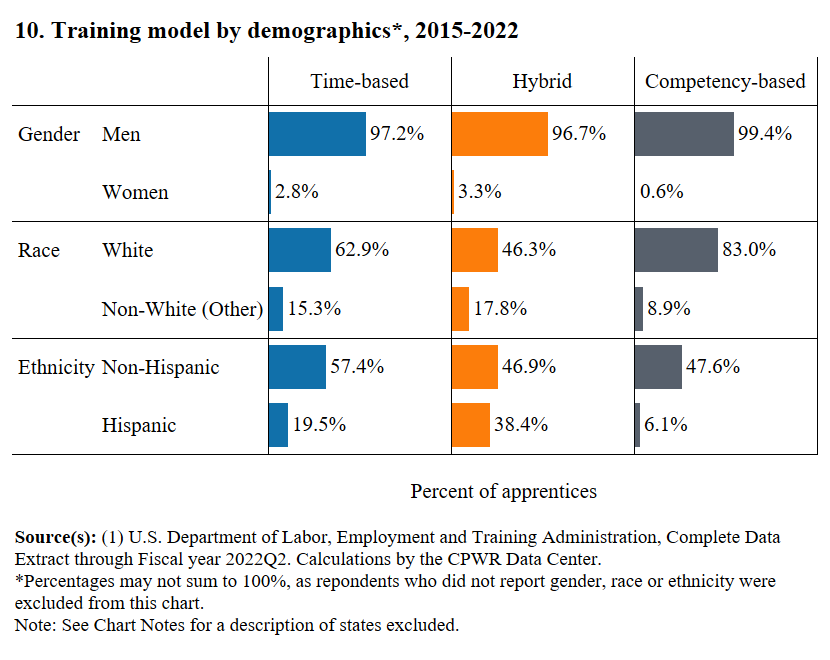 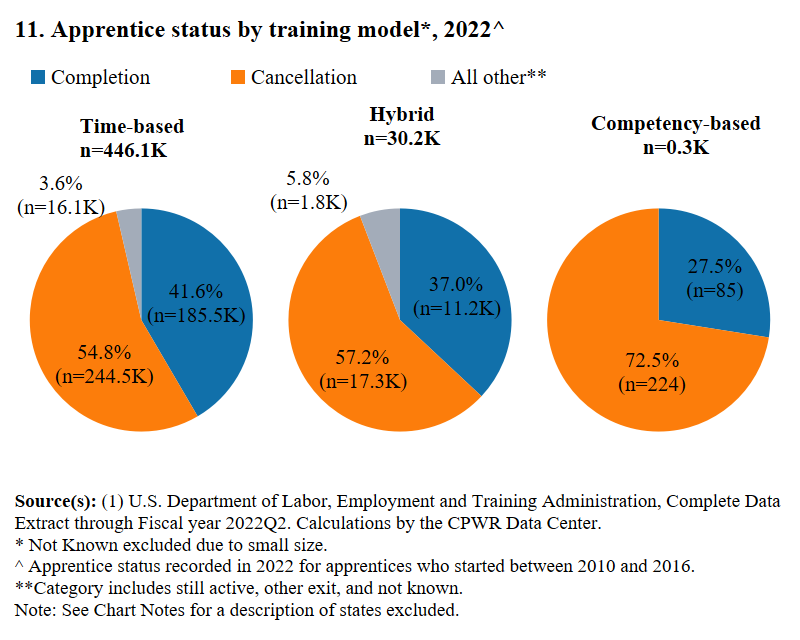 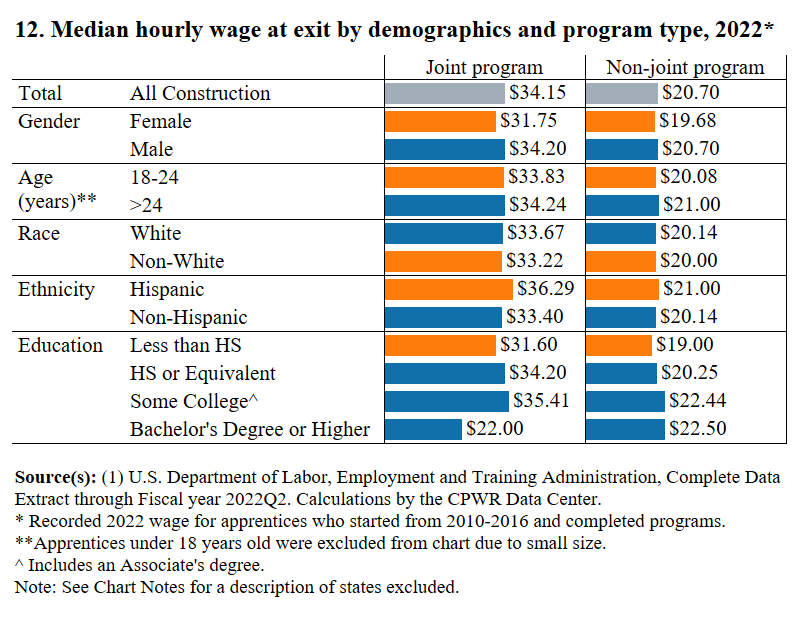